Art and stereotypes
by Group 2
Mostly , every single piece that a human makes, is “art” in a way. When we look at a chair, a door, even how restaurants serves their  main dishes, we always can notice design, creativity and effort. So this whole idea makes the blacksmith an artist for example. Well, this argument is valid but we have to go deeper in the one and only question.
What is Art ?
Some people say that art is a term that describes a diverse range of human activities and the products of those activities. In that term architecture and decorative arts are included as visual arts, but architecture can create objects where the practical considerations of use are essential.
So is this still an art?
Because there are other definitions that see art as a way of expression and communication of emotions, and there are a lot of buildings that really do not work with such a definition.
There is no clear answer for that question, but we think that art differs than other professions because it is isn’t actually necessary for humans to survive or to get shelter or any physiological needs . Art was one day a need to survive. Our human Ancestors throughout  history used drawing, rhyming sounds, and even melodies and singing to communicate, write history , and get a place to live in.
Do you know that until the 17th century, art referred to any skill or mastery and was not differentiated from crafts or sciences.  
    That means that what we call art now is not a defined profession, because it is a mixture of other professions, used for un-necessary or/and non-practical activities. And now we call such professions “Art”, and we call the people who do it “artists”, isn’t that a stereotype?
And now we call such professions “art”, and we call the people who do it “artists”, isn’t that a stereotype ?
http://www.youtube.com/watch?v=FvUxrc67rz0
We were at the seminar room having fun, and we felt  the need to make this world to be a better place, so we didn’t see paulo coelho in it.
   Then we decided to make a symbolic funeral for him.
Thanks for staying conscious 



This project has been funded with support from the European Commission. This publication reflects the views only of the author, and the Commission cannot be held responsible for any use which may be made of the information contained therein.
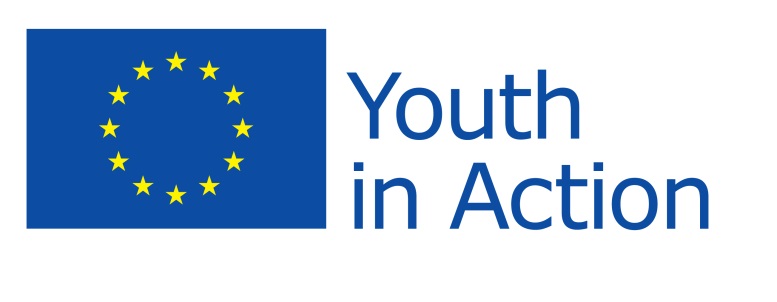